Financial Aid
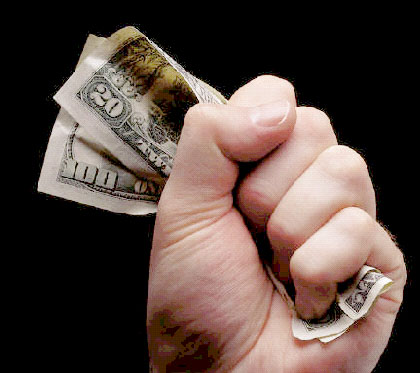 A Student’s Perspective
www.santarosa.edu/adminserv/grants-moneyhand.jpg
Allowed Opportunity
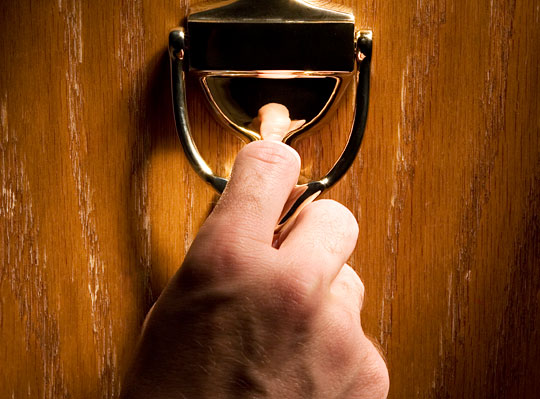 Attend College
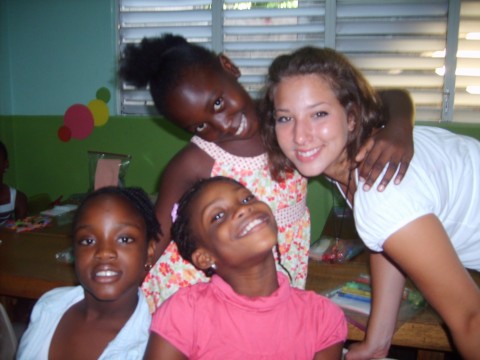 “Free” Time
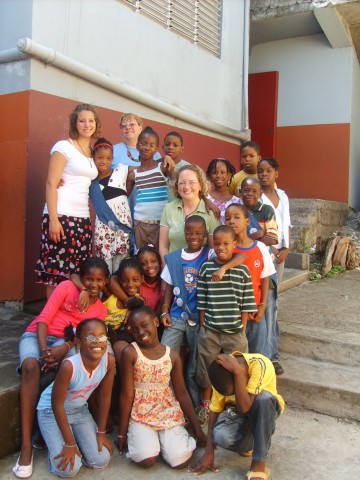 Professional Development
Grenada
2008
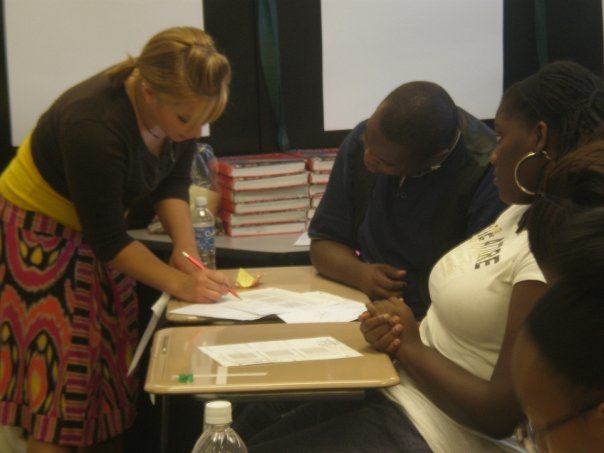 “Free” Time
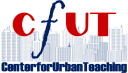 Center for Urban Teaching
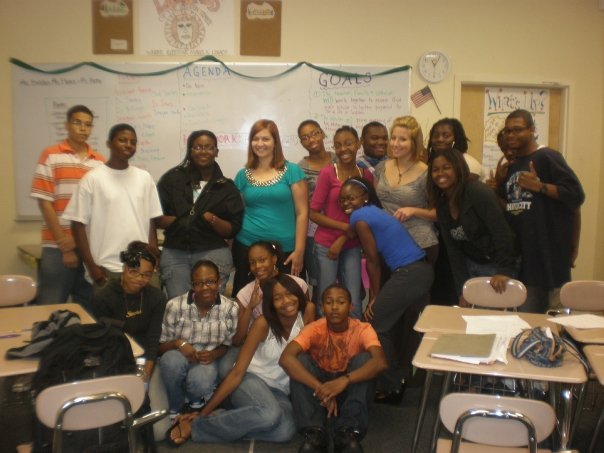 New York 2009
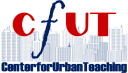 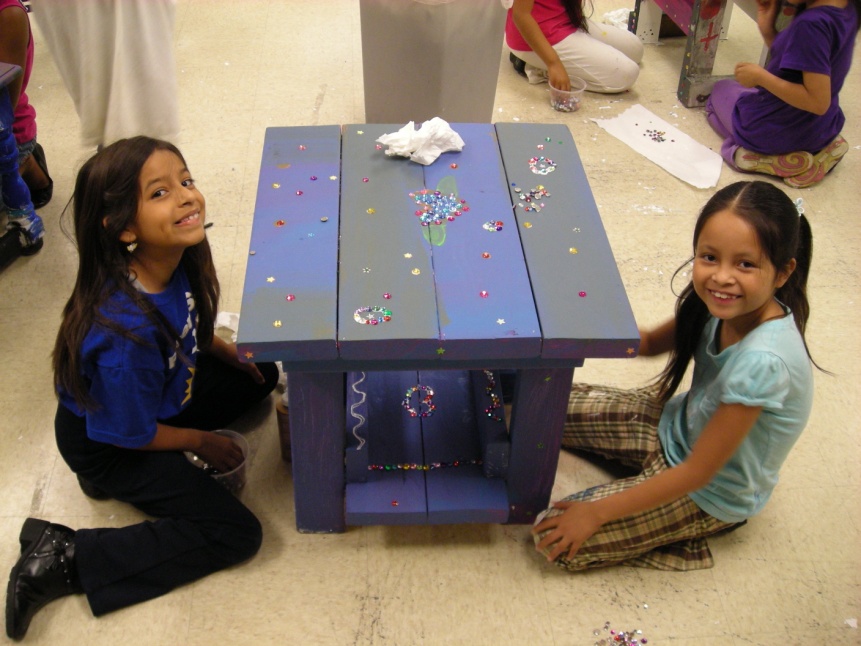 “Free” Time
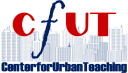 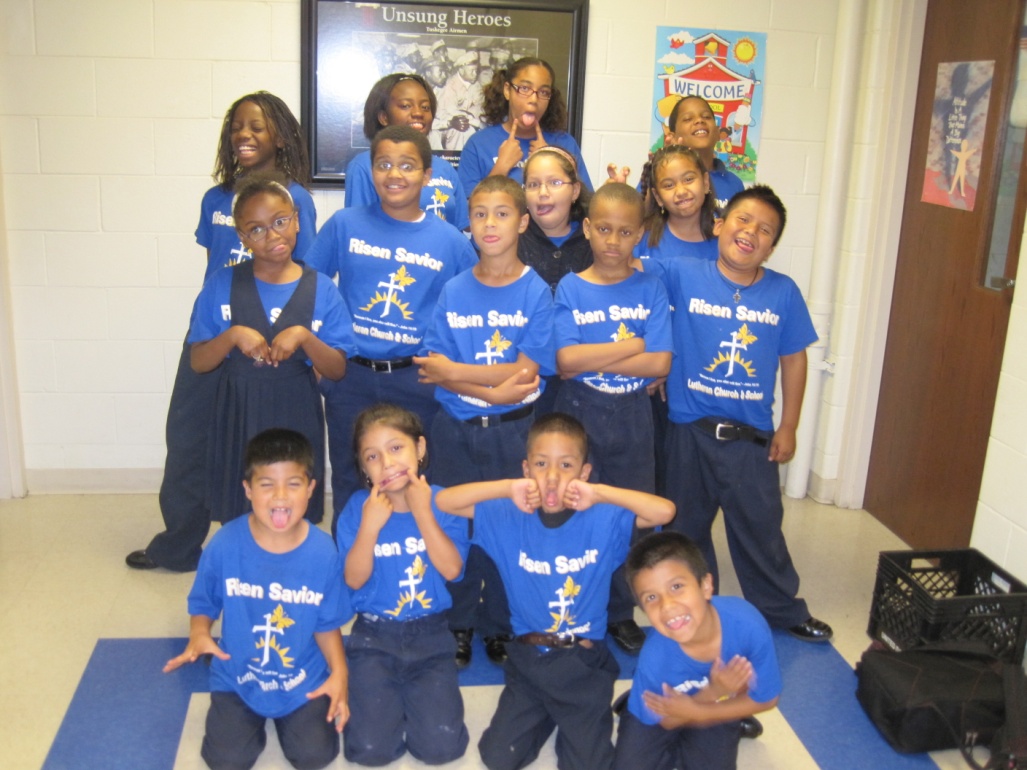 Center for Urban Teaching
Wisconsin
2010
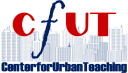 “Free” Time
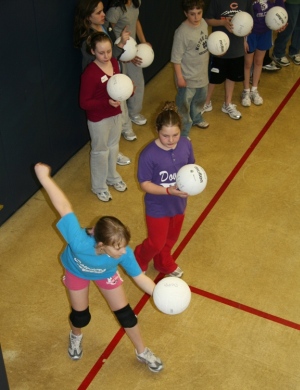 Volunteer 
Volleyball Coach
www.dgparks.org/Recreation/youth-athletics.
“Free” Time
Friends of Cudahy Library President
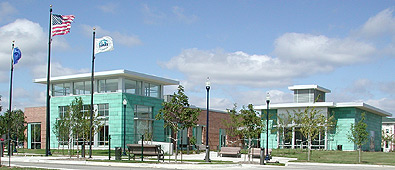 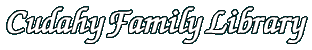 “Free” Time
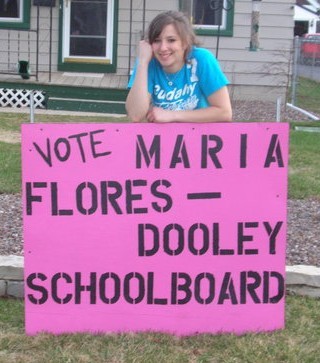 School Board Director
Who I Am…
Positive Community Leader
Urban Teacher
School Board Director
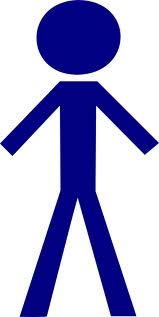 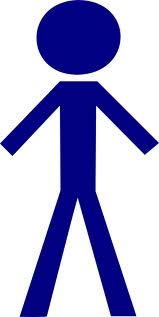 Community
Volunteer
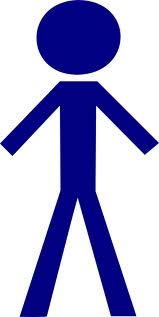 College Student
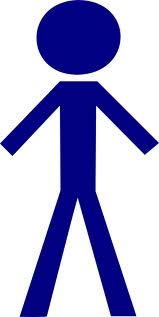 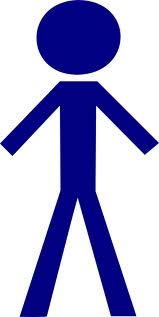 “Free” Time Invested
Positive Community Leader
Urban Teacher
School Board Director
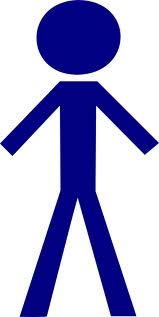 Community
Volunteer
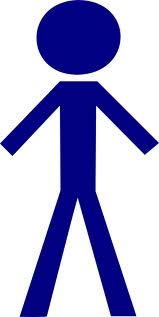 College Student
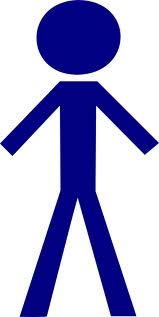 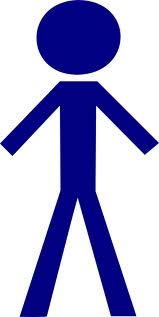 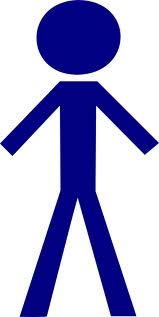 Financial Aid Impact
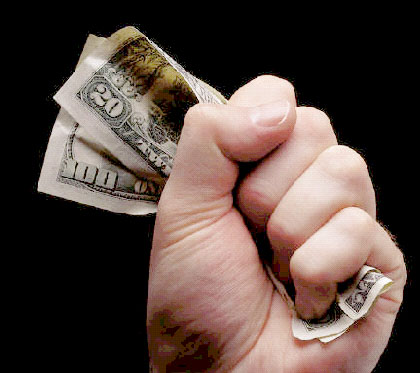 www.santarosa.edu/adminserv/grants-moneyhand.jpg